ACTIVIDAD COMPETITIVA
Categoría : BANCOS 
Producto : Préstamos para vivienda 
enero-junio’24
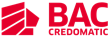 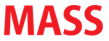 CONSIDERACIONES
Fuente: Publisearch
Período de análisis: Enero-junio 2024. El reporte se encuentra en dólares
Target: Hombres y mujeres  de 25 a 50 años de NSE ABCD
Datos presentados no  incluyen bonificaciones ni negociaciones de los anunciantes, tarifas open rate. Se estima que los datos están inflados en un 45% en promedio, ya que varía según el tipo de medio.  
Medios monitoreados: TV Abierta, radio y prensa, revista, cable y exteriores 
En donde hay más de un canal de una misma empresa televisiva, se reporta la inversión como grupo :
TVC : Canal 5, Canal 7 y Canal 3
R Media : C 11, DTV, Beat TV y TDTV
Grupo ABC : Canal 10 y Abriendo Brecha de Canal 7
Grupo VTV : VTV, Canal 30, Canal 12, Canal 21 y Canal 54
Radios en San Pedro Sula: Exa FM, Radio Conga, Internacional, XY SPS, W 105, Radio Activa, Musiquera SPS, FM Fama.
Radios en Tegucigalpa: HRN, Radio América, Stereo Luz, XY TGU, W 107, Power FM, Rock & Pop, Vox FM, Suave, Super Stereo. 
Impresos:  El Pais, El Heraldo, La Prensa, La Tribuna,  Cromos, Estilo, 
En las cifras proporcionadas por el proveedor se estima un margen de error de un 5%.
ACTIVIDAD COMPETITIVA
enero-junio’24
ESTACIONALIDAD: PRESTAMOS PARA VIVIENDA
48%
16%
2024 : $2,0M
2023 : $2.0M
$9.9k
13%
$5.8k
Para 2024, la actividad publicitaria en campañas de préstamos para vivienda se concentrará principalmente en el primer semestre del año, con Banco de País destacándose como el principal anunciante, manteniendo la categoría activa a lo largo de todo el año.
En la inversión acumulada de este semestre, la inversión en esta categoría ha igualado el monto total invertido en todo el año 2023, con un monto de $2.0 por año.
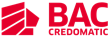 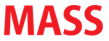 Fuente : Publisearch – junio , 2024
ACTIVIDAD COMPETITIVA
enero-junio’24
SOI CATEGORIA BANCOS : PRESTAMOS PARA VIVIENDA
48%
16%
23%
$116.8k
$9.9k
$10k
$117k
Durante el primer semestre del año  2024, la inversión total destinado a publicidad para  “préstamos para vivienda” suma
13%
$2.0M
$5.8k
Durante el período de análisis, en el sector de préstamos para vivienda, Banpais se destaca como el líder en el SOI con una notable participación del 75%. Esta posición dominante refleja su sólida presencia y fuerte desempeño en el mercado de financiamiento habitacional. En segundo lugar se encuentra BAC, con una participación del 13%, evidenciando su significativa aunque menor cuota de mercado en comparación con Banpais. Ficohsa ocupa el tercer lugar, consolidando su posición con una participación destacada, mientras que Davivienda se sitúa en el cuarto lugar con una participación del 1%
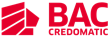 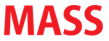 Fuente : Publisearch – junio , 2024
Estratégia de Medios
Banpais
ene-jun 2024
Banpais ocupa el primer lugar en el segmento de productos bancarios orientados a préstamos para vivienda, con una destacada participación del 75% en el SOI. 
Continúa promocionando su campaña "La llave de tu lugar feliz", que ha tenido activa desde 2023. Además, refuerza la campaña con cápsulas informativas que ofrecen consejos sobre la obtención de préstamos para vivienda, concentrando la divulgación principalmente en C5, a través de novelas y noticieros. 
En cuanto a la estrategia de medios, el 85% del presupuesto se canaliza a través de televisión, con una mayor concentración en los canales TVC (76%) y Canal 11. La radio y la publicidad exterior representan el 7% de la mezcla publicitaria cada uno.
Capsulas consejos
154%
La llave de tu lugar feliz
737 spots | 3,918  trps
4,827 spots
59 vallas
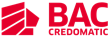 Fuente : Publisearch – junio , 2024
Materiales BANPAIS
“Capsula consejos”
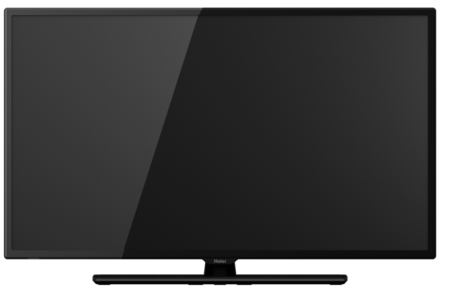 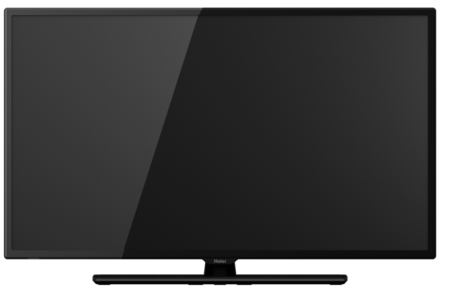 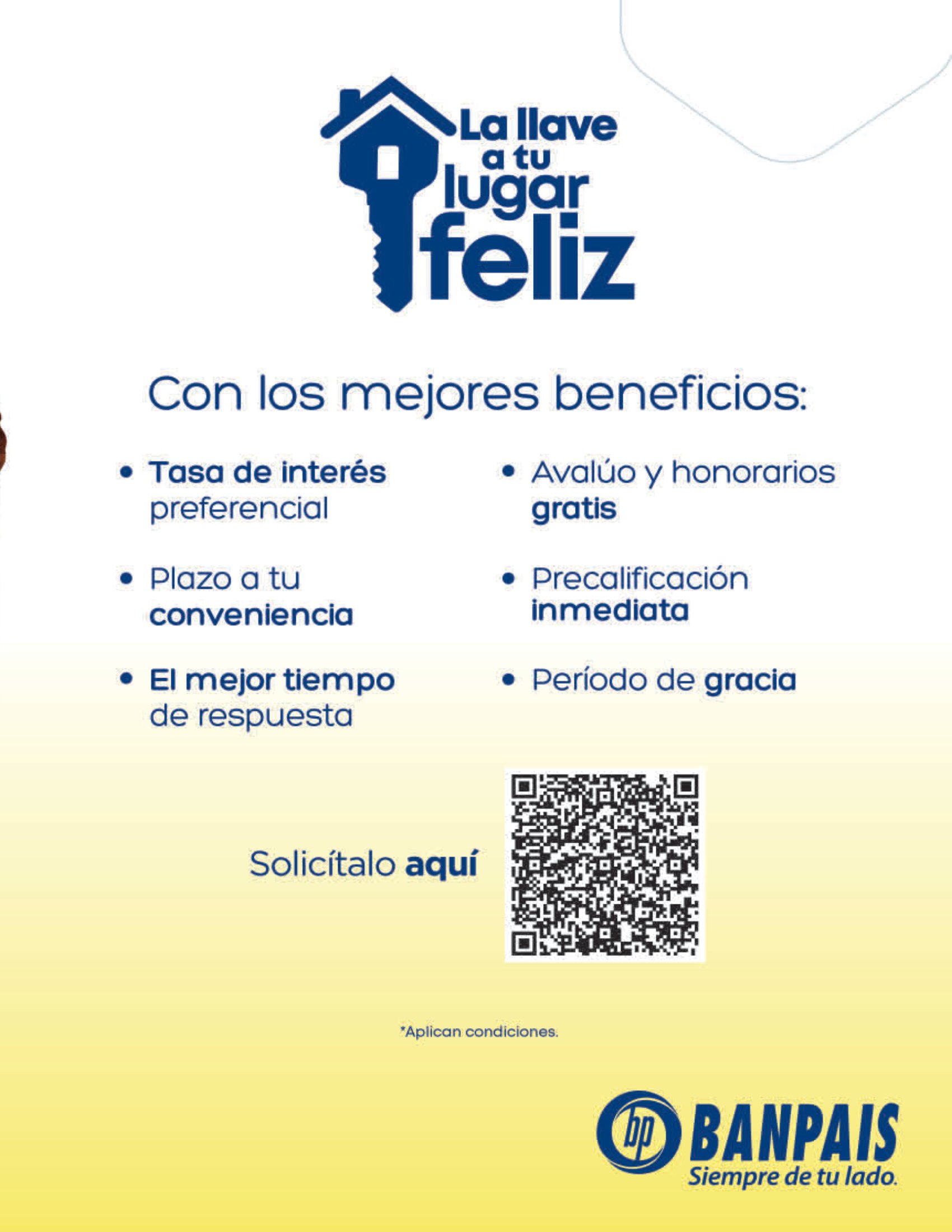 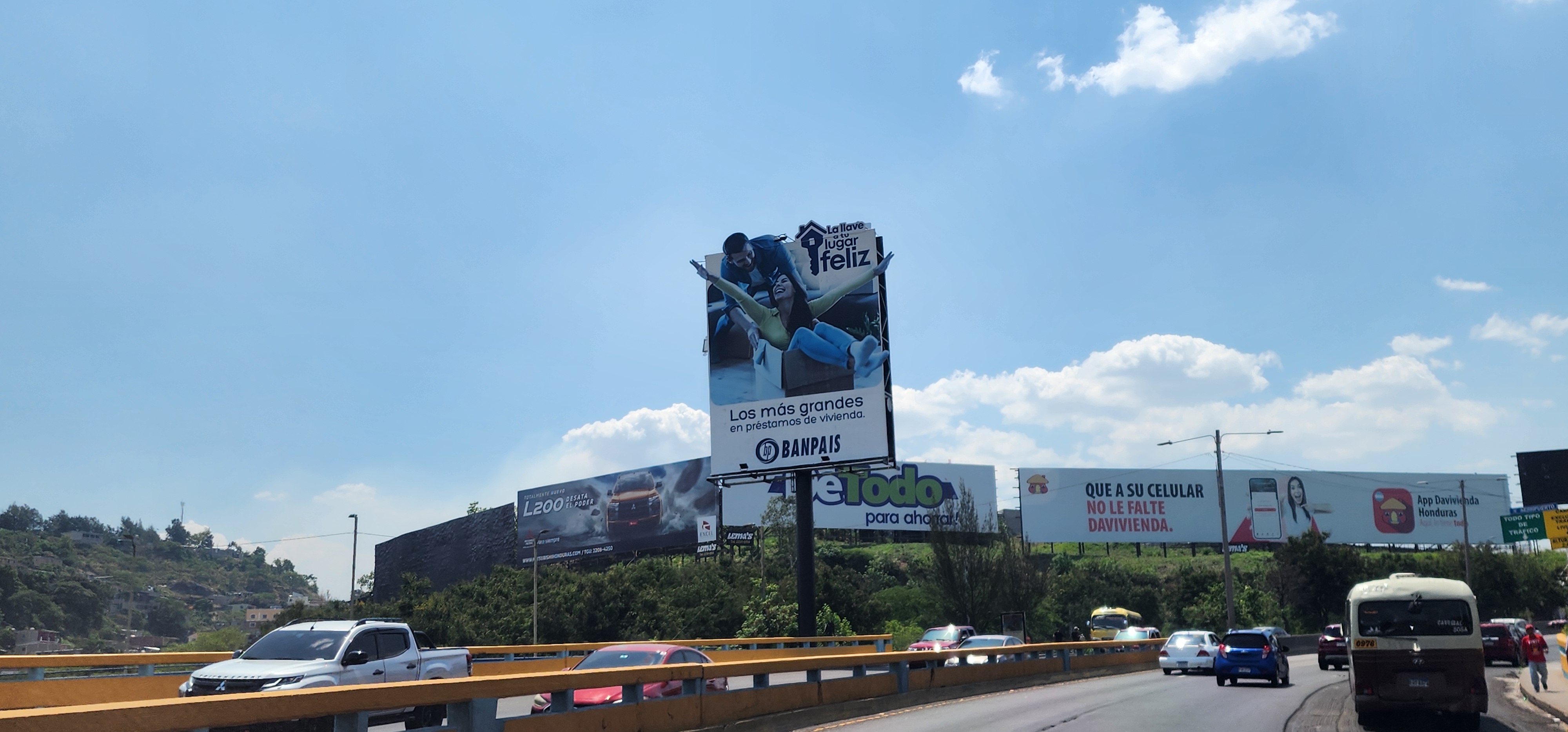 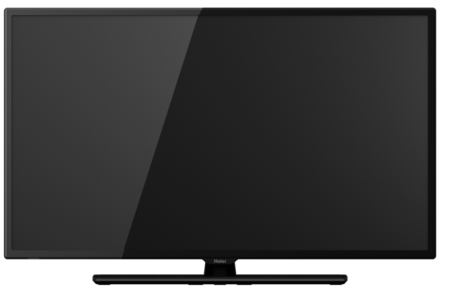 “La llave a tu lugar feliz”
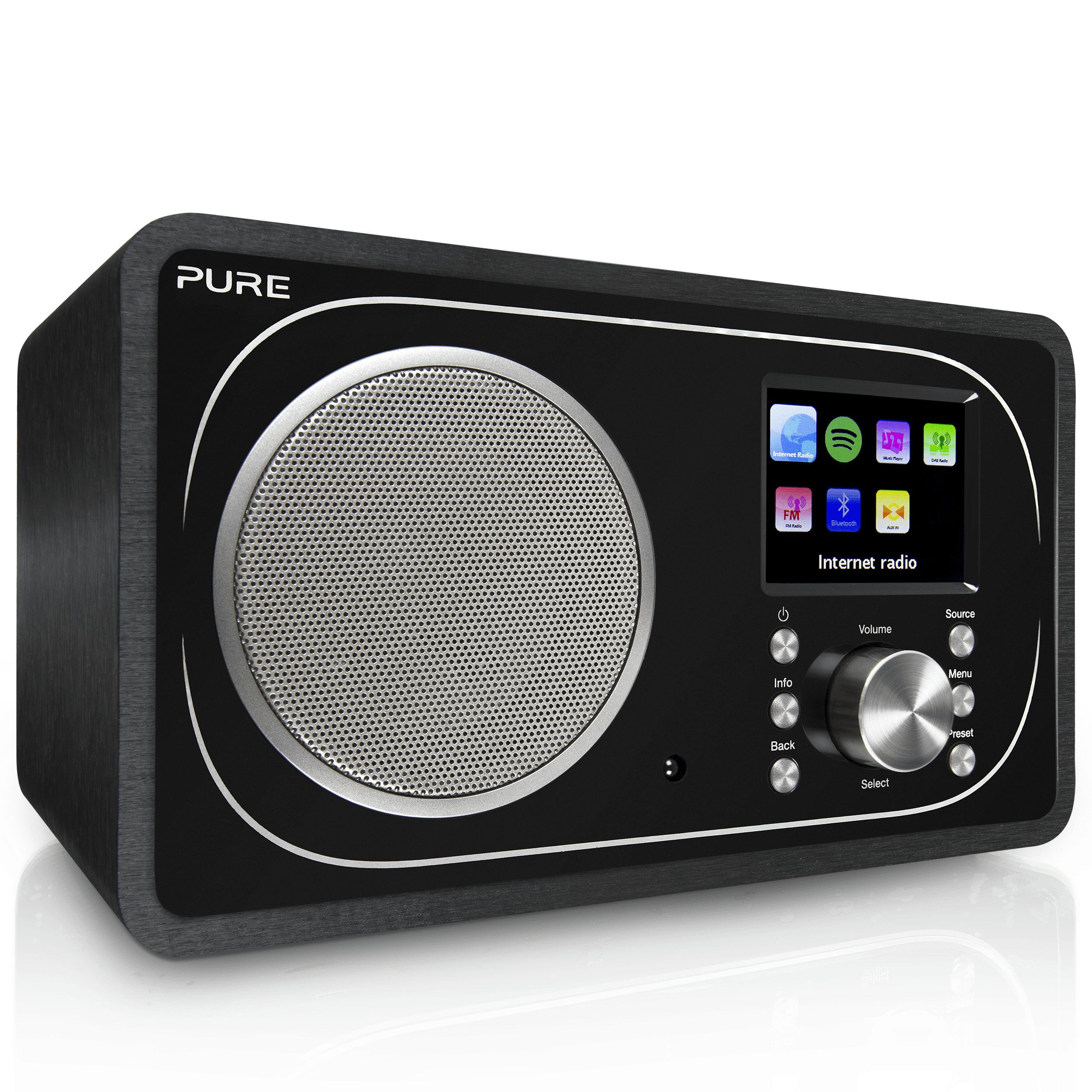 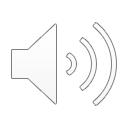 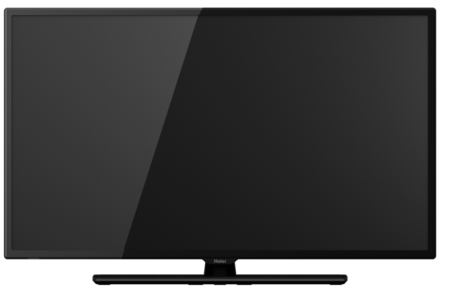 “La llave a tu lugar feliz”
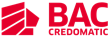 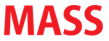 Fuente : Publisearch – junio , 2024
Estratégia de Medios
BC
ene-jun 2024
BAC ocupa el segundo lugar en  préstamos habitacionales, con una participación del 13%. 
Durante el primer semestre, BAC  ha mantenido una activa presencia publicitaria con dos campañas principales. La primera titulada "Estrena casa y llénala de alegría", misma que comenzó a mediados de enero y se extendió hasta abril.
En mayo, la estrategia publicitaria se centró en "La Feria Virtual", promovida principalmente a través de radio y prensa, con un apoyo adicional en televisión.
Dentro del mix de medios, la TV  es el canal predominante, representando el 85% del mix, medio que dio un fuerte apoyo a la campaña de inicio de año. La radio y la prensa se utilizan como medios de apoyo, mientras que la publicidad exterior se emplea para reforzar la imagen de la campaña.
Estrena casa y llénala 2024
1,109%
Feria virtual
1,323 spots | 3,777  trps
1,501 spots
12 publicaciones
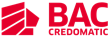 Fuente : Publisearch – junio , 2024
Materiales BAC
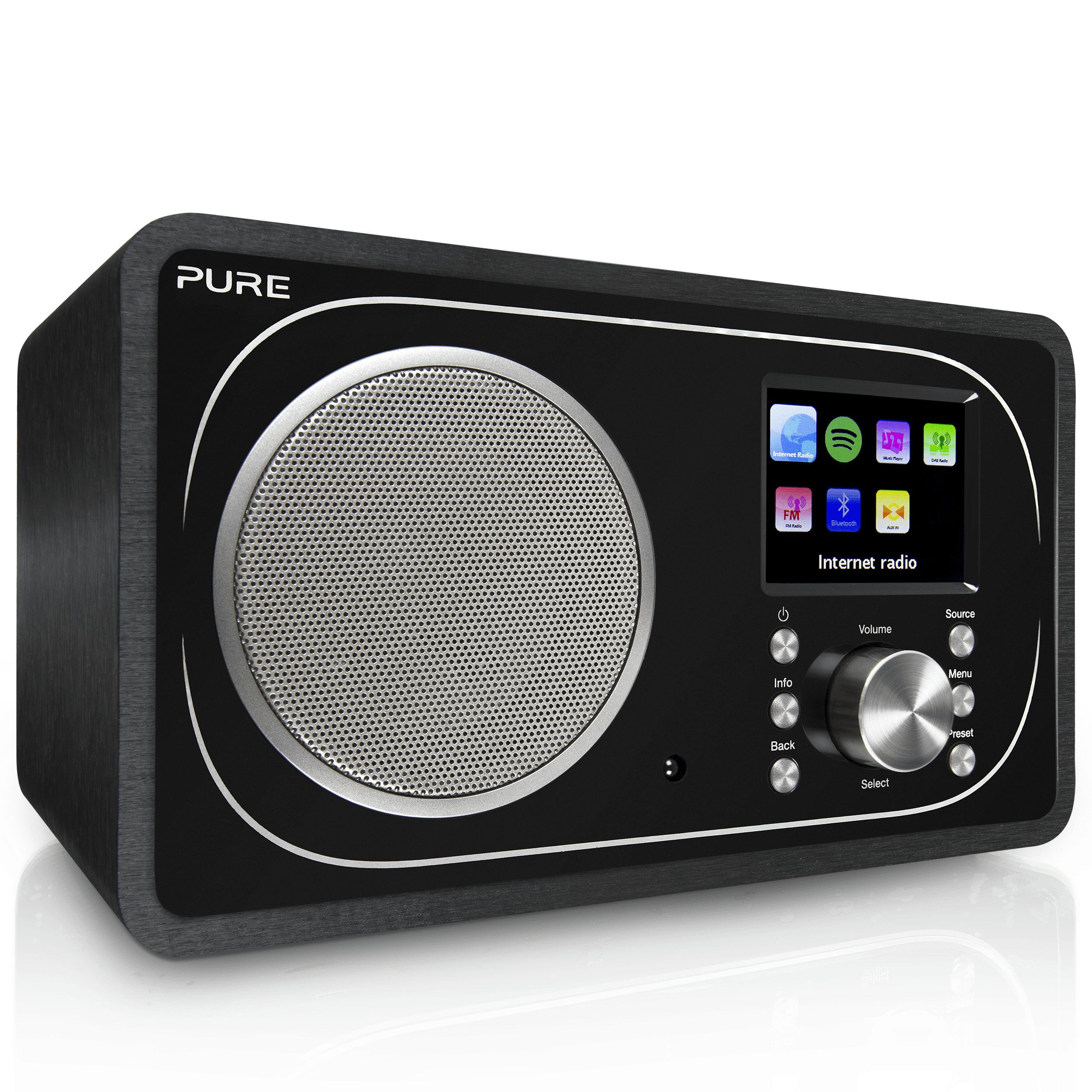 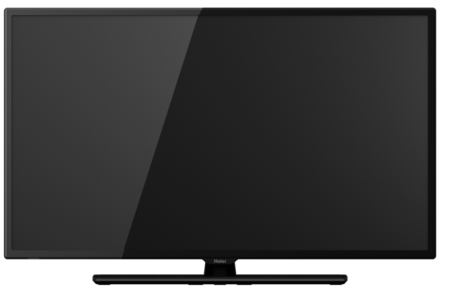 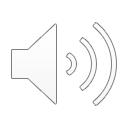 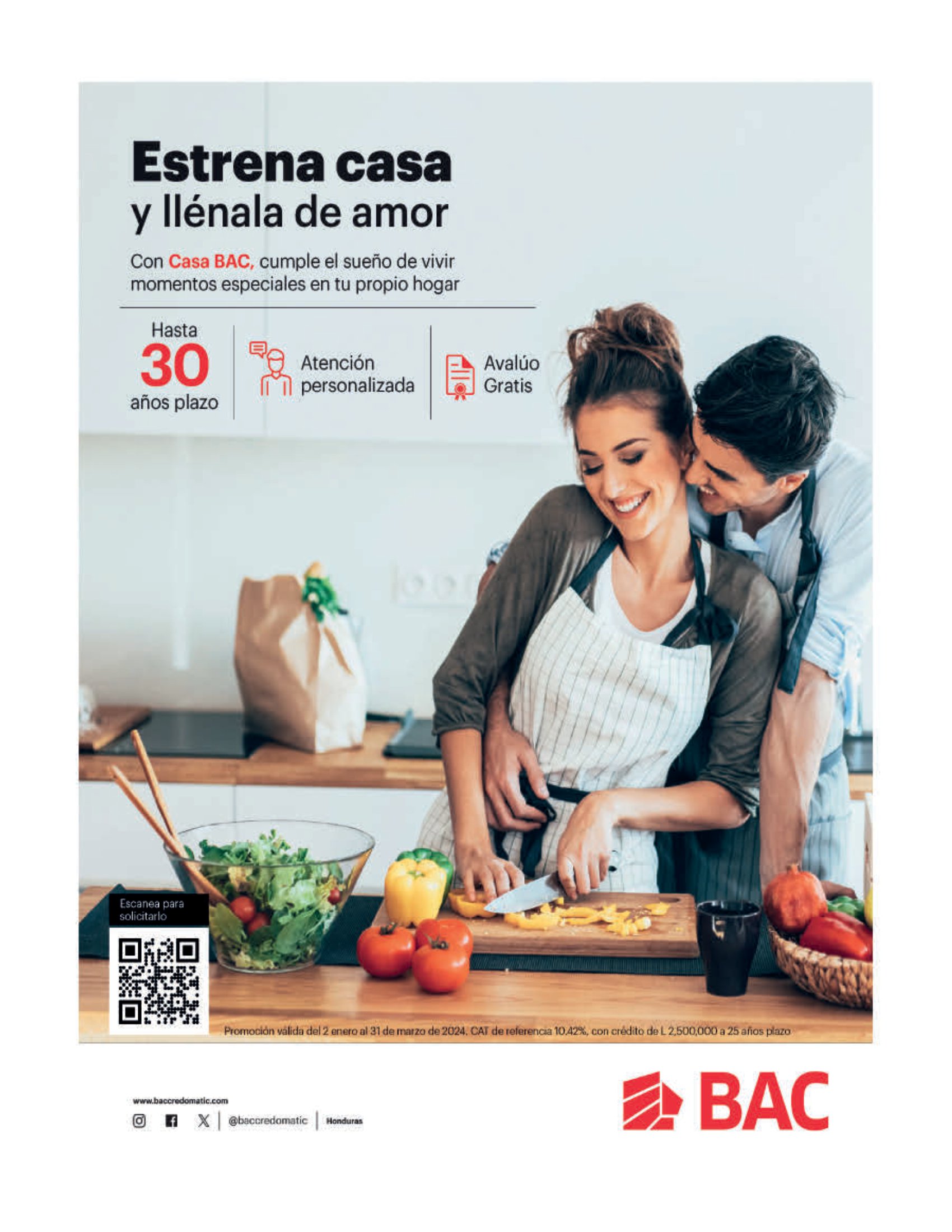 “Feria virtual”
“De que llenaras tu casa”
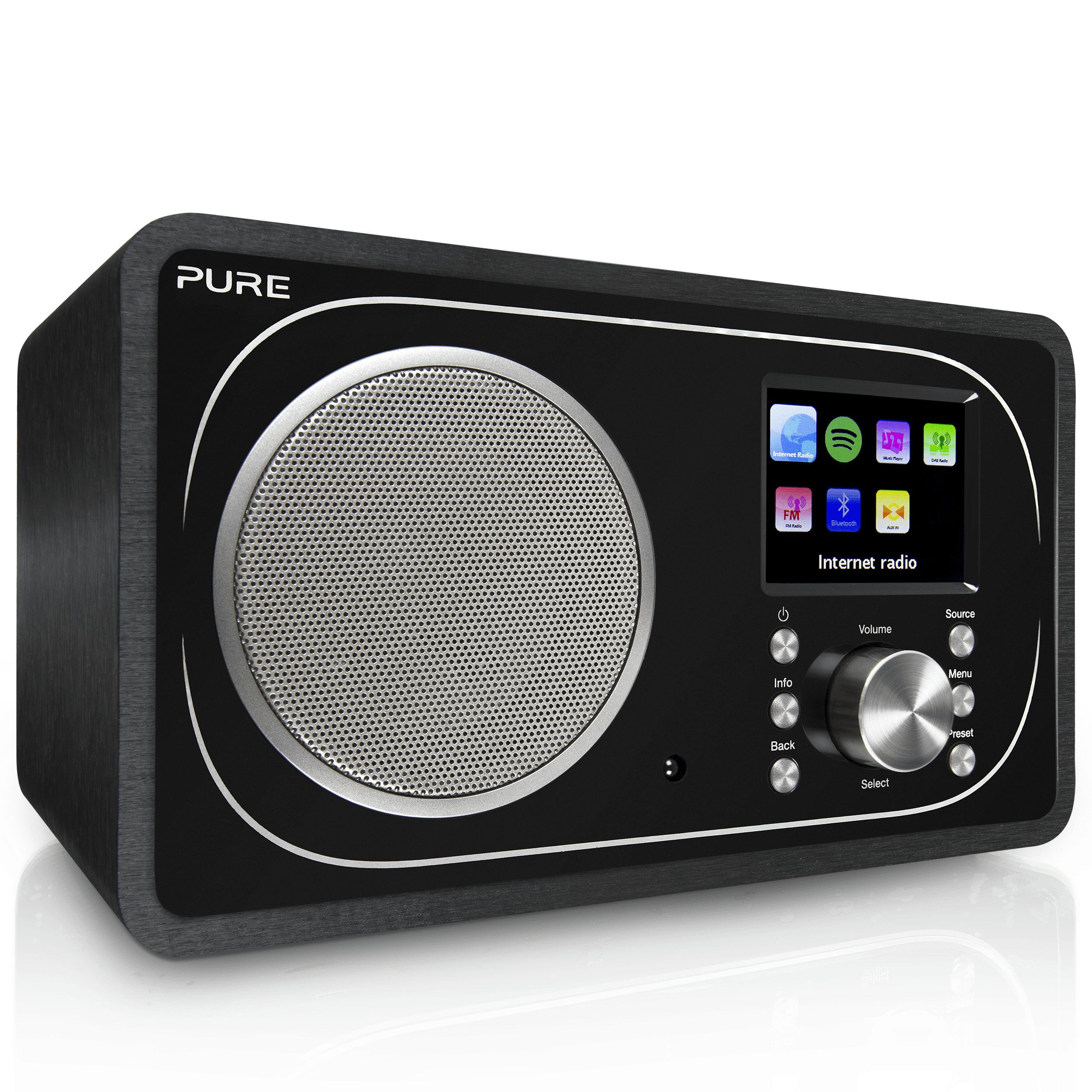 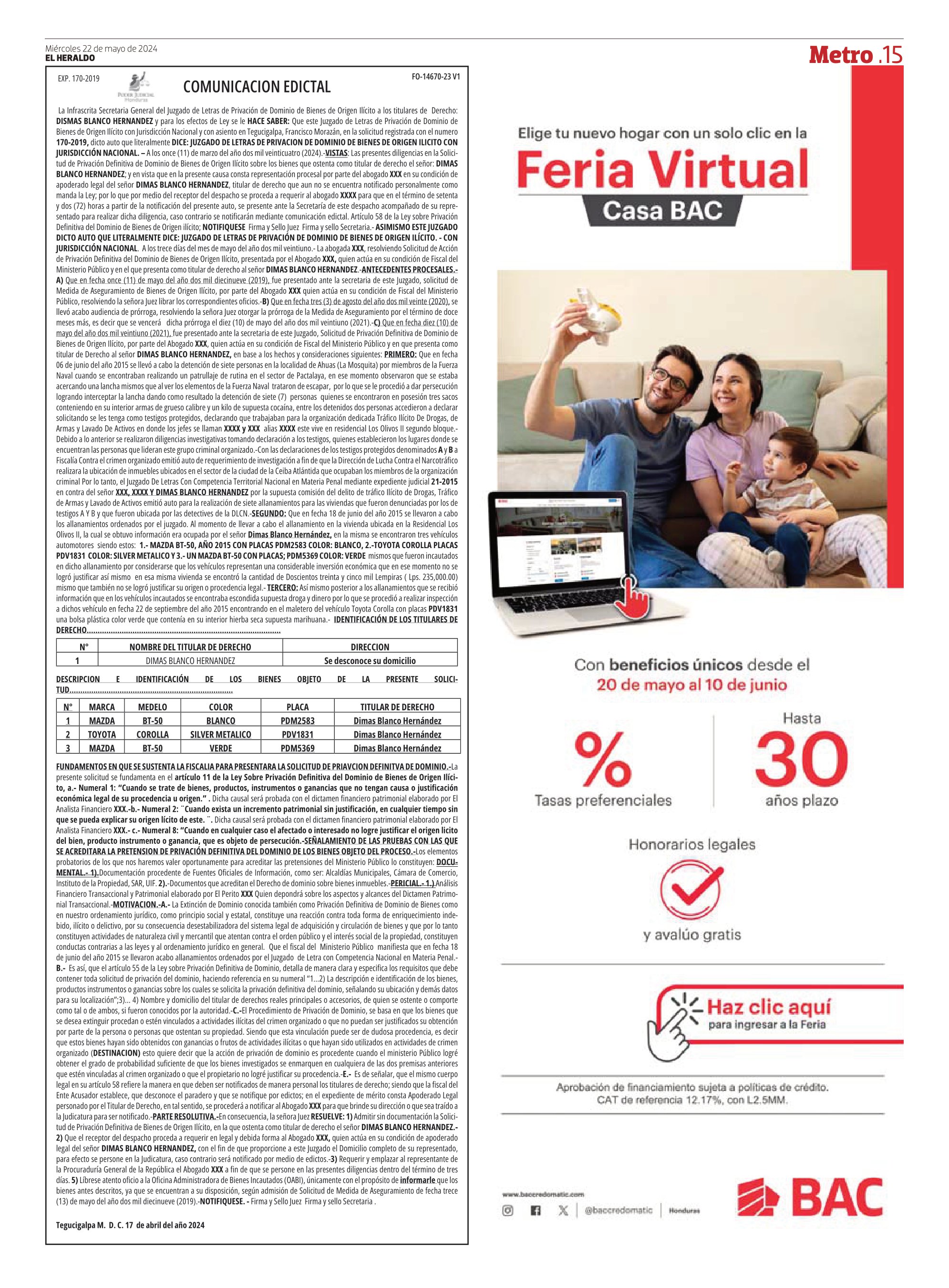 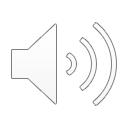 “De que llenaras tu casa”
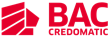 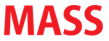 Fuente : Publisearch – junio , 2024
Estratégia de Medios
FICOHSA
ene-jun 2024
FICOHSA ha concentrado su actividad a inicios de año con campaña institucional, represenando el 11% del SOI en prestamos para vivienda. 
En enero activa con feria de vivienda, campaña que apoya con dos publicciones en prensa unicamente.
Durante los dos primeros meses del año, lanzó la campaña "De qué eres dueño en tu casa", dedicando el 98% de su presupuesto para préstamos habitacionales a esta iniciativa.
En mayo y junio, Ficohsa realizó publicaciones en prensa, enfocándose en financiamientos con fondos de Banprovi. En cuanto al mix de medios, la televisión es el canal principal, complementado con apoyo de prensa y radio.
1,325%
De que eres dueño en tu casa?
Casa Ficohsa con Fondos Banprovi
705 spots | 3,010  trps
2,795 spots
20 publicaciones
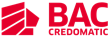 Fuente : Publisearch – junio , 2024
Materiales FICOHSA
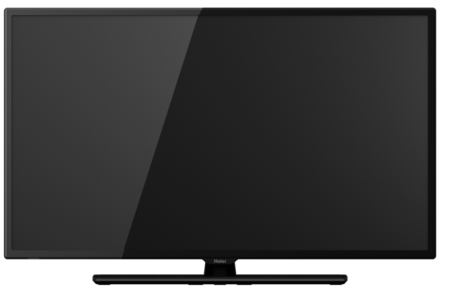 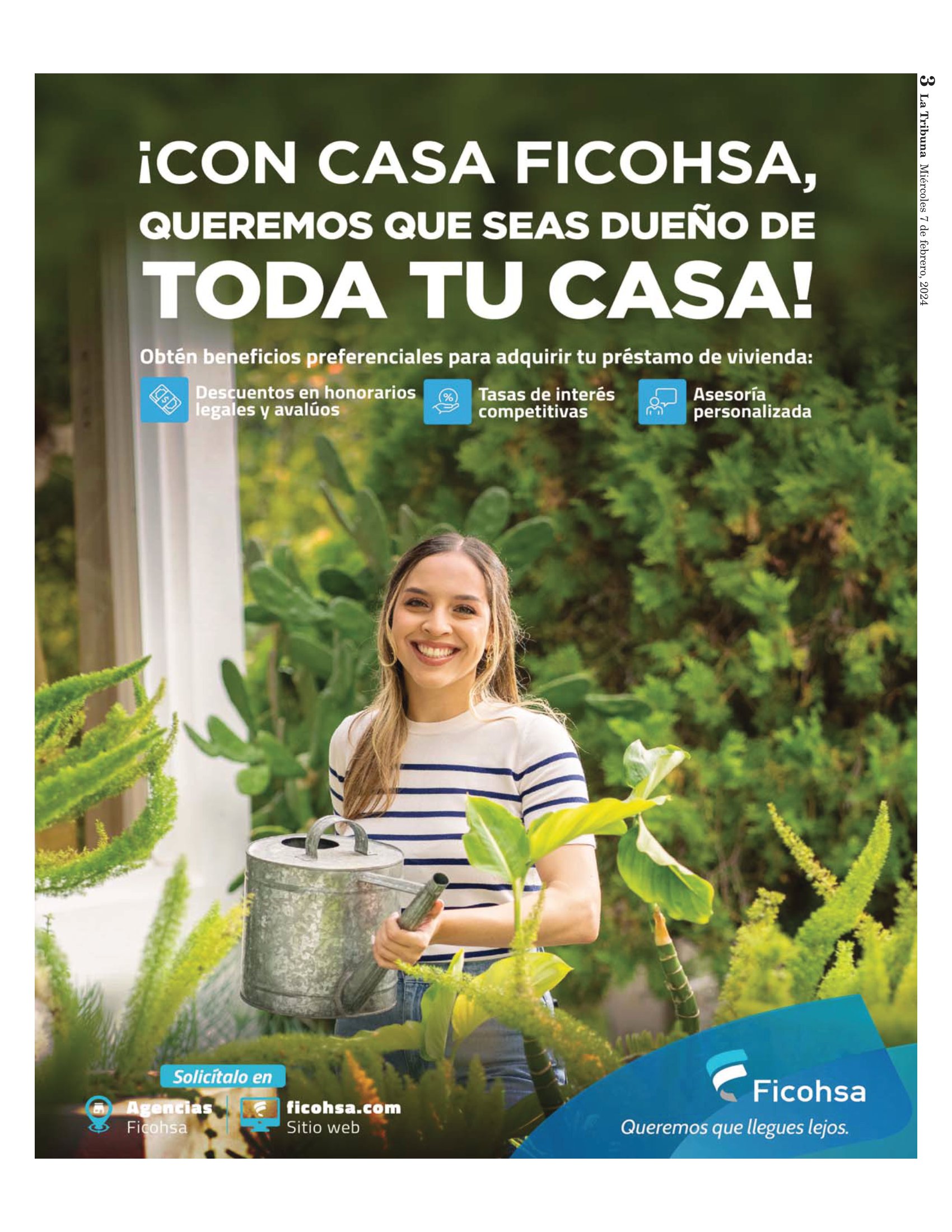 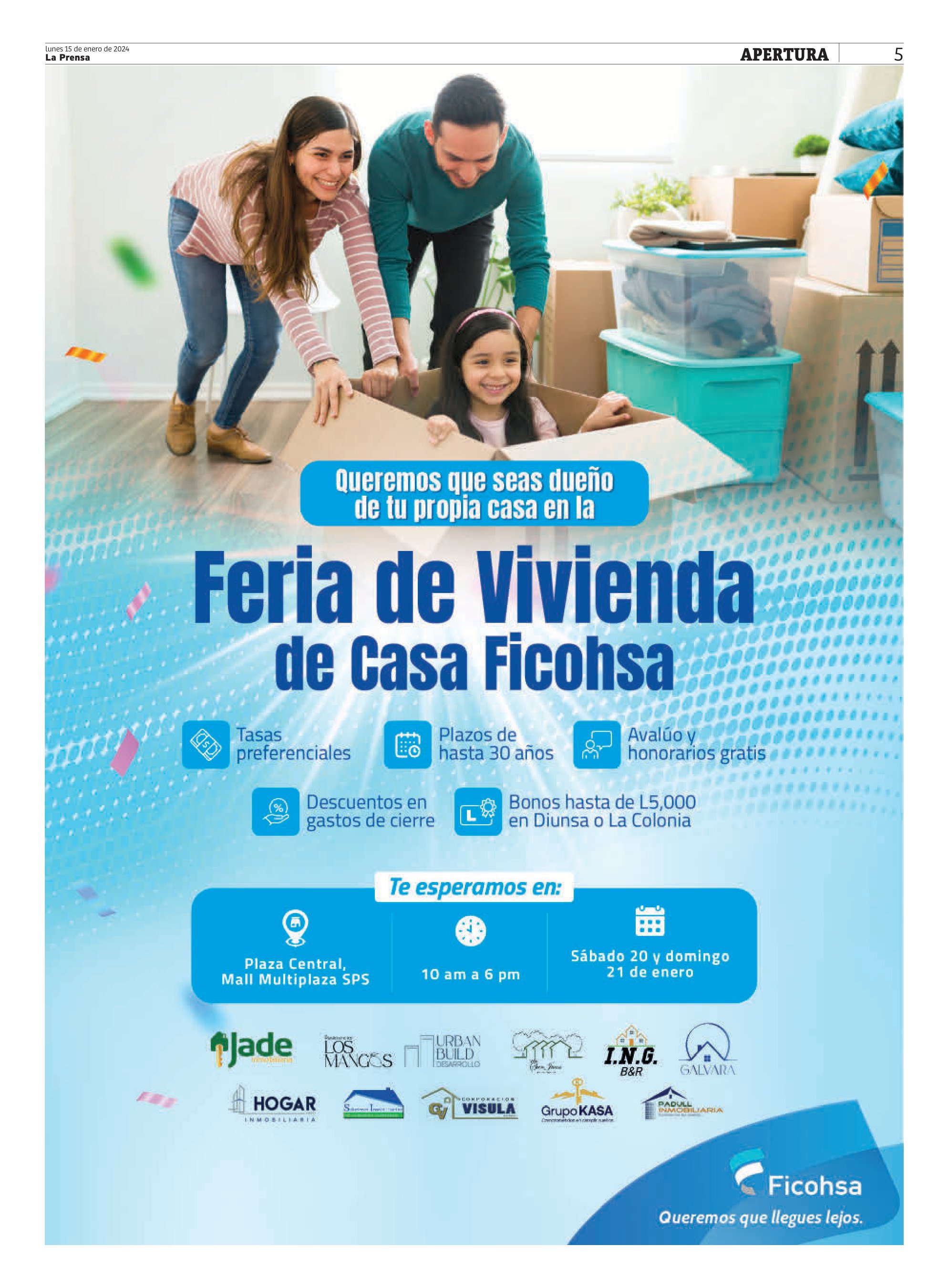 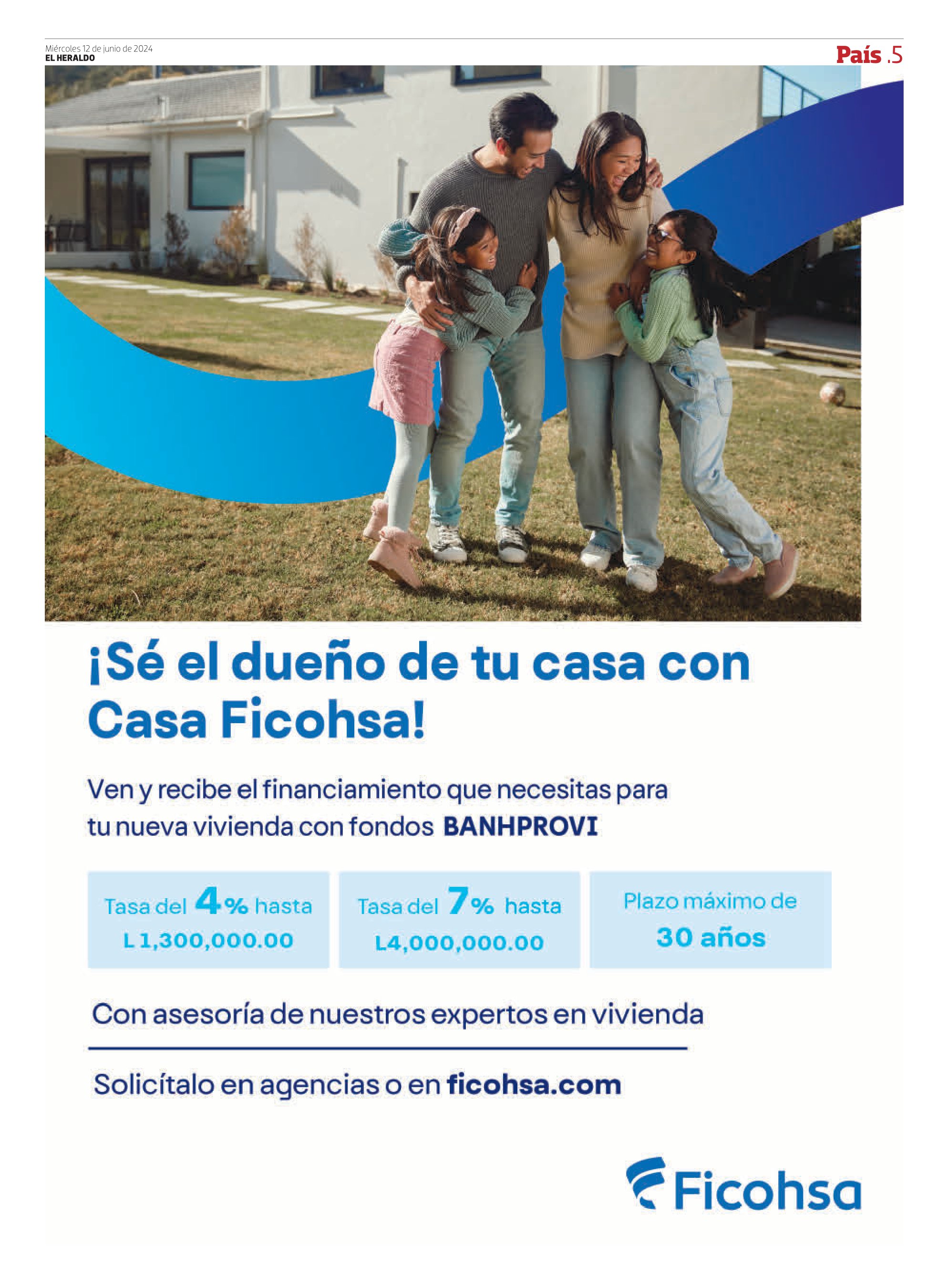 “De que eres dueño en tu casa?”
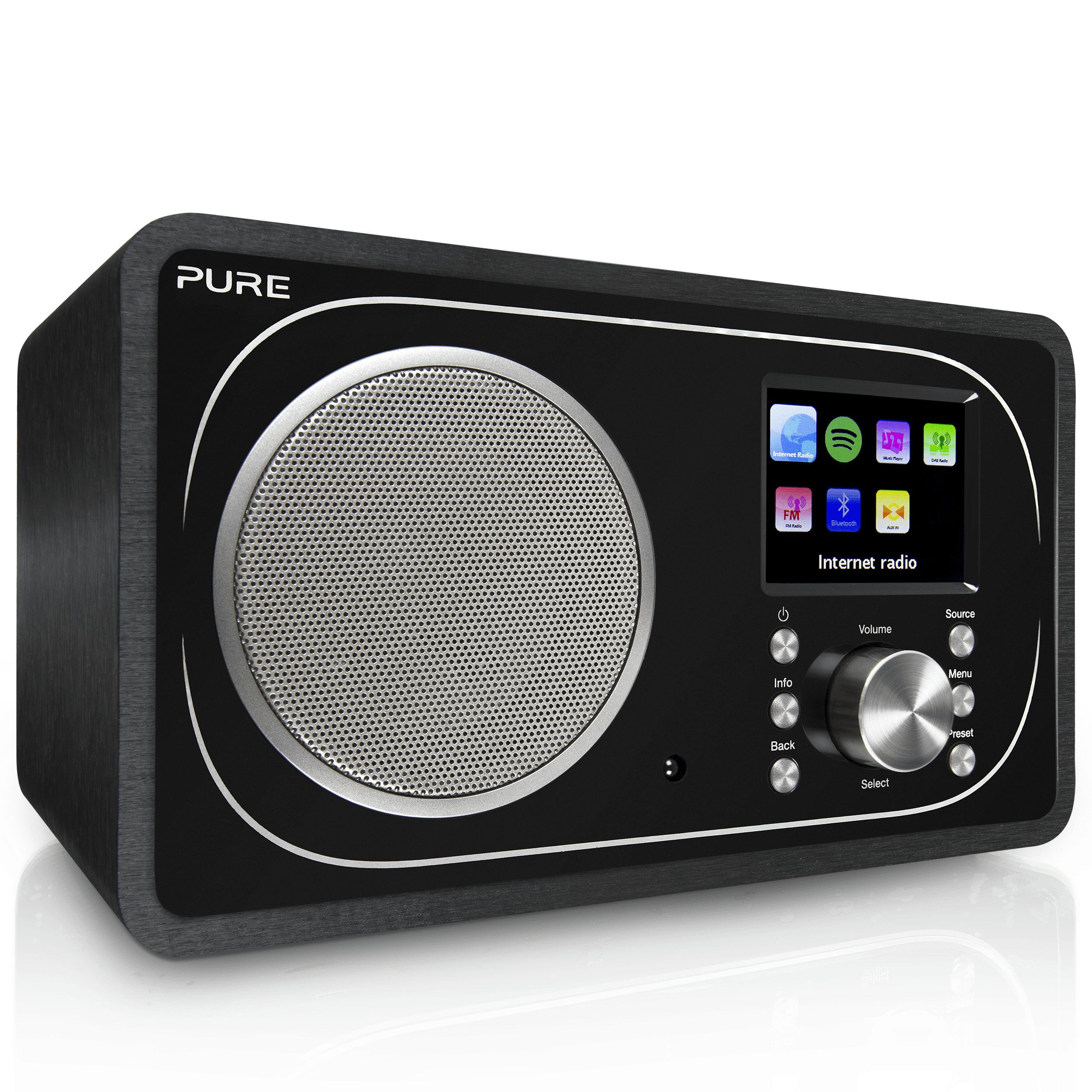 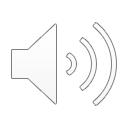 Feria Vivienda - Enero
“De que eres dueño en tu casa?”
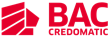 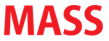 Fuente : Publisearch – junio , 2024
Davivienda
Estratégia de Medios
ene-jun 2024
Davivienda ha realizado esfuerzos moderados en la promoción de productos habitacionales, con presupuestos conservadores, en dos períodos clave del año: Al inicio del año, lanzó la campaña "Vive las mejores historias en casa nueva". Posteriormente, en mayo y junio, presentó la campaña "Utiliza bono en junio".
A diferencia de otras instituciones bancarias, Davivienda concentra la mayor parte de sus esfuerzos publicitarios en prensa, con un 96% del presupuesto destinado a este medio. La televisión se utiliza principalmente como un medio de apoyo.
61%
Bono en junio
Invierte en su propia casa
Vive las mejores historias en casa nueva
54  spots | 79 trps
15 publicaciones
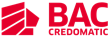 Fuente : Publisearch – junio , 2024
Materiales DAVIVIENDA
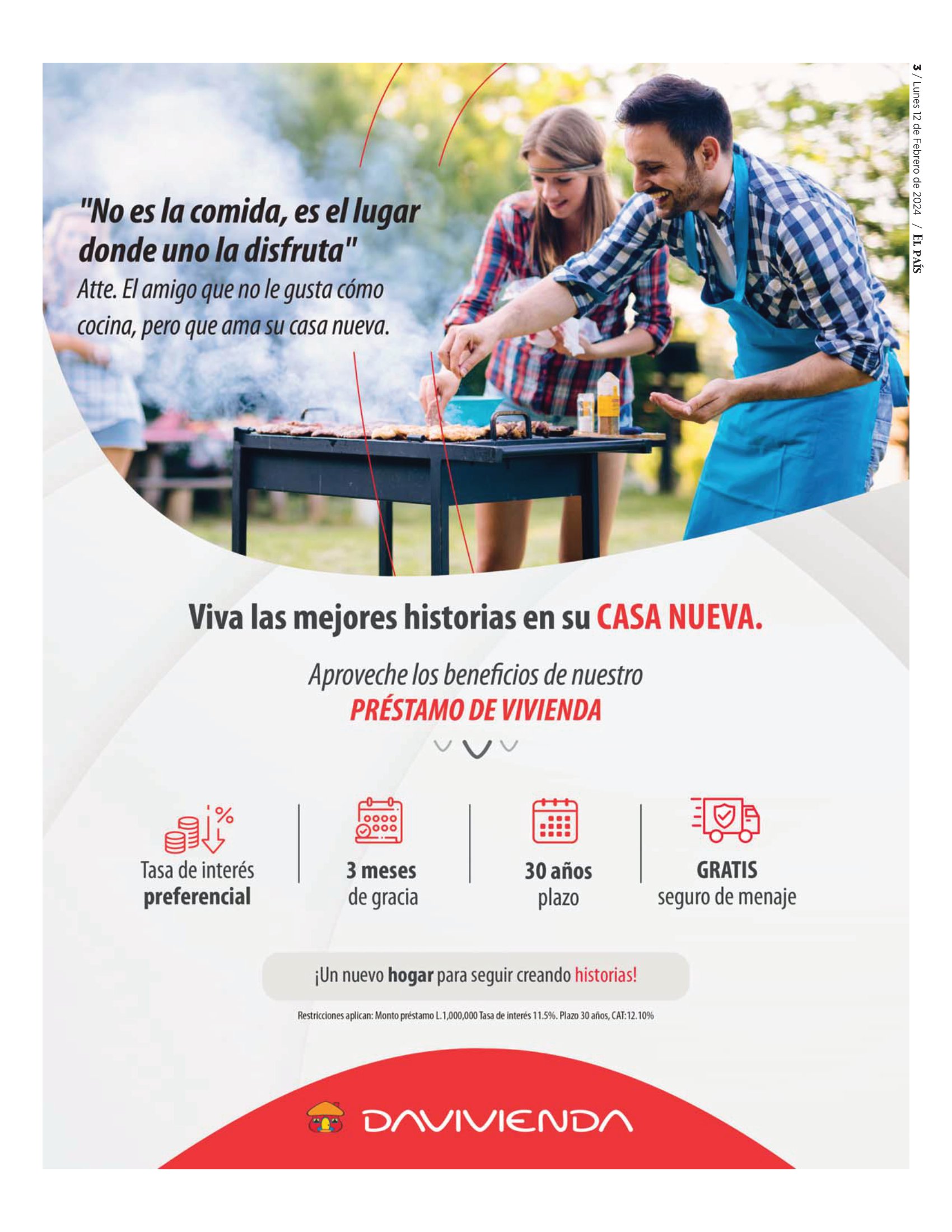 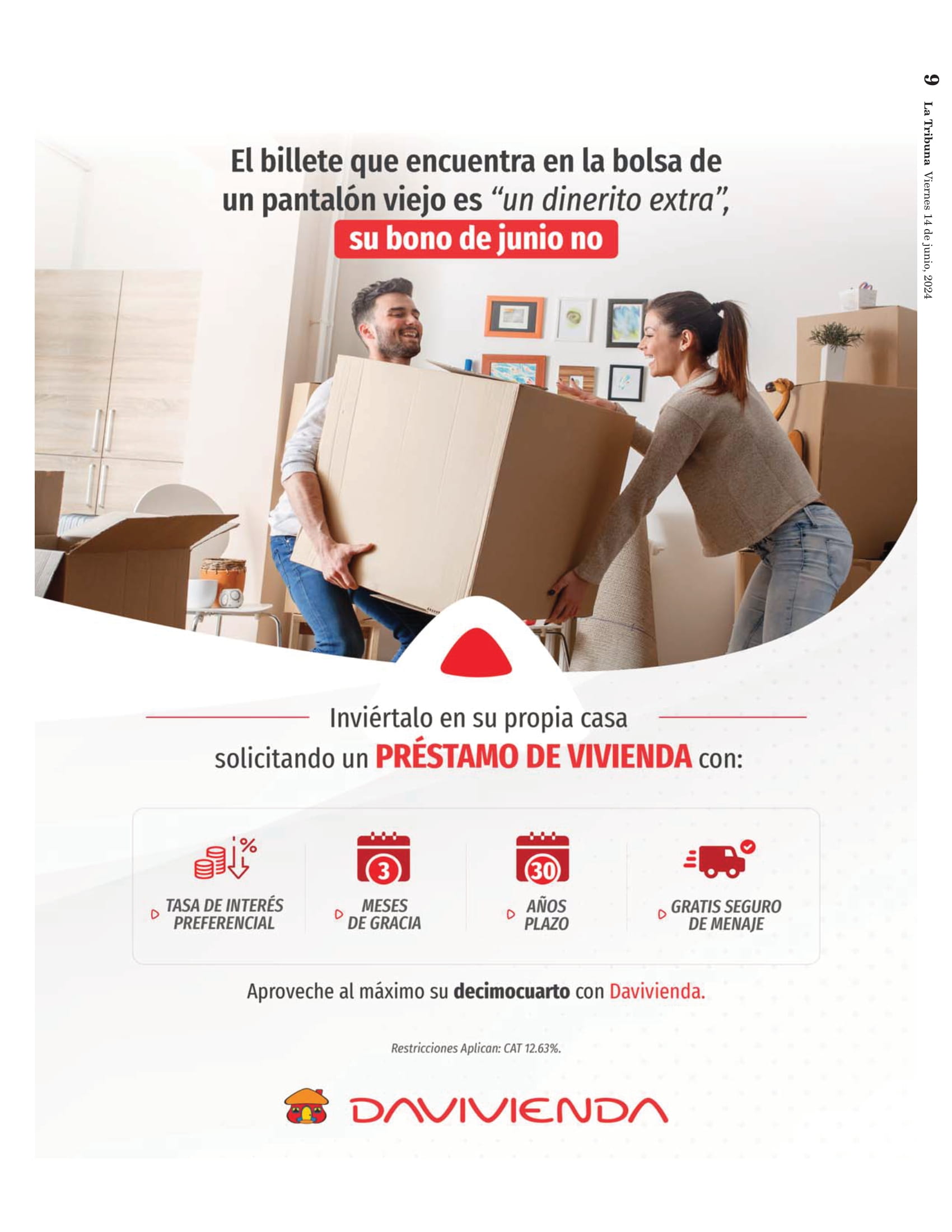 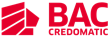 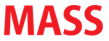 Fuente : Publisearch – junio , 2024
Presentado porDepartamento de Medios
MASS PUBLICIDAD 
Julio, 2024
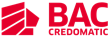 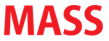